Тема урока:
«Салфетка  под  горячее»
Разнообразие салфеток
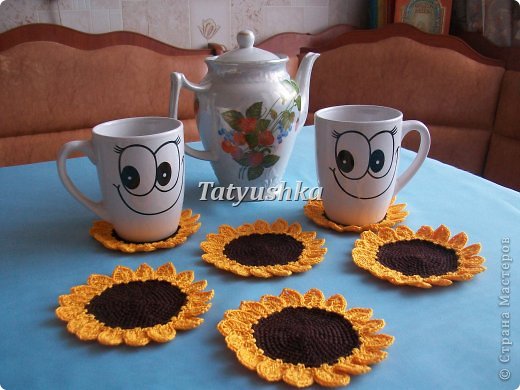 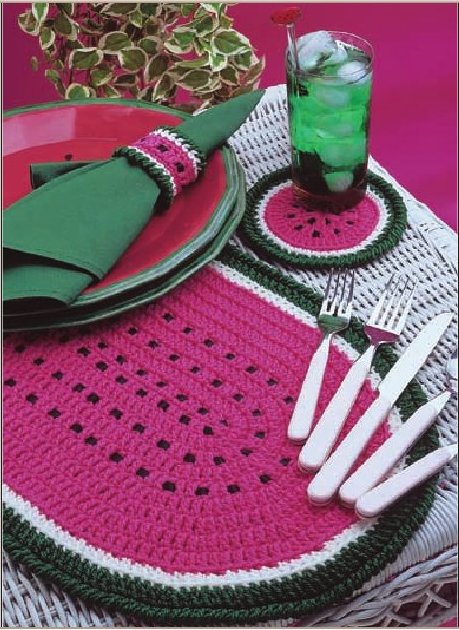 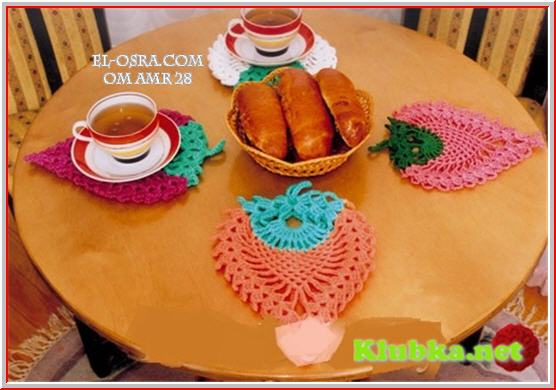 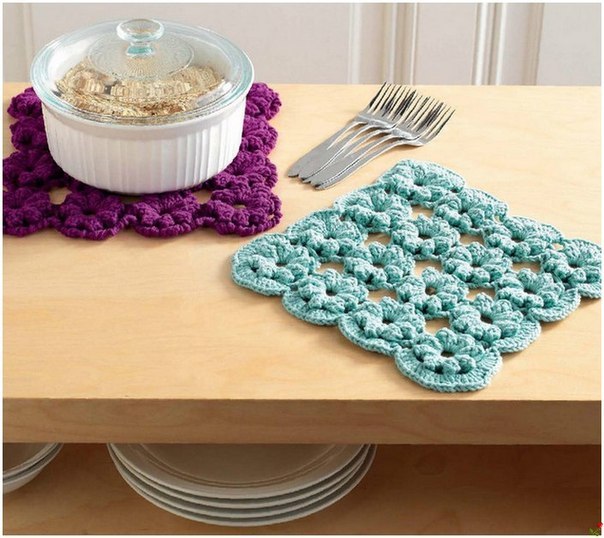 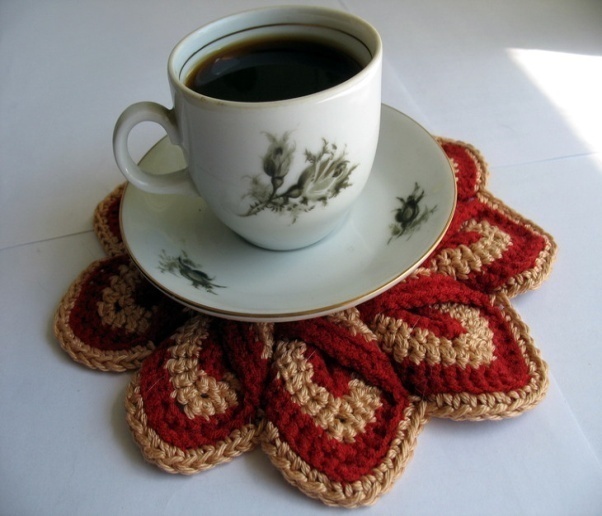 План по изготовлению салфетки
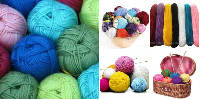 1. Подбор пряжи. 


 2.Подбор крючка. 
  
3. Вязание основного полотна     
 узором по схеме.    

4. Отделка изделия.
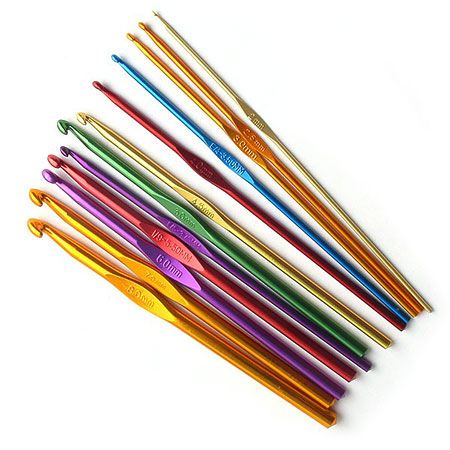 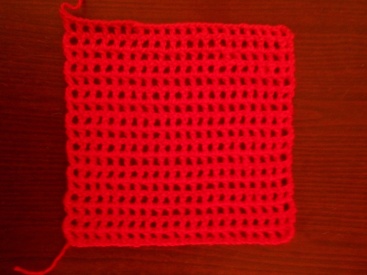 План по изготовлению салфетки
1. Подбор пряжи
2. Подбор крючка.
3. Вязание  основного полотна узором по схеме.
4. Отделка изделия.
План работы по вязанию основного полотна.
План работы по вязанию основного полотна.
План работы по вязанию основного полотна.
План работы по вязанию основного полотна.
План работы по вязанию основного полотна.
План работы по вязанию основного полотна.
План работы по вязанию основного полотна.
Практическая работа
Вязание основного полотна узором «сеточка» по схеме.